La città come ecosistema (Odum, 1971)
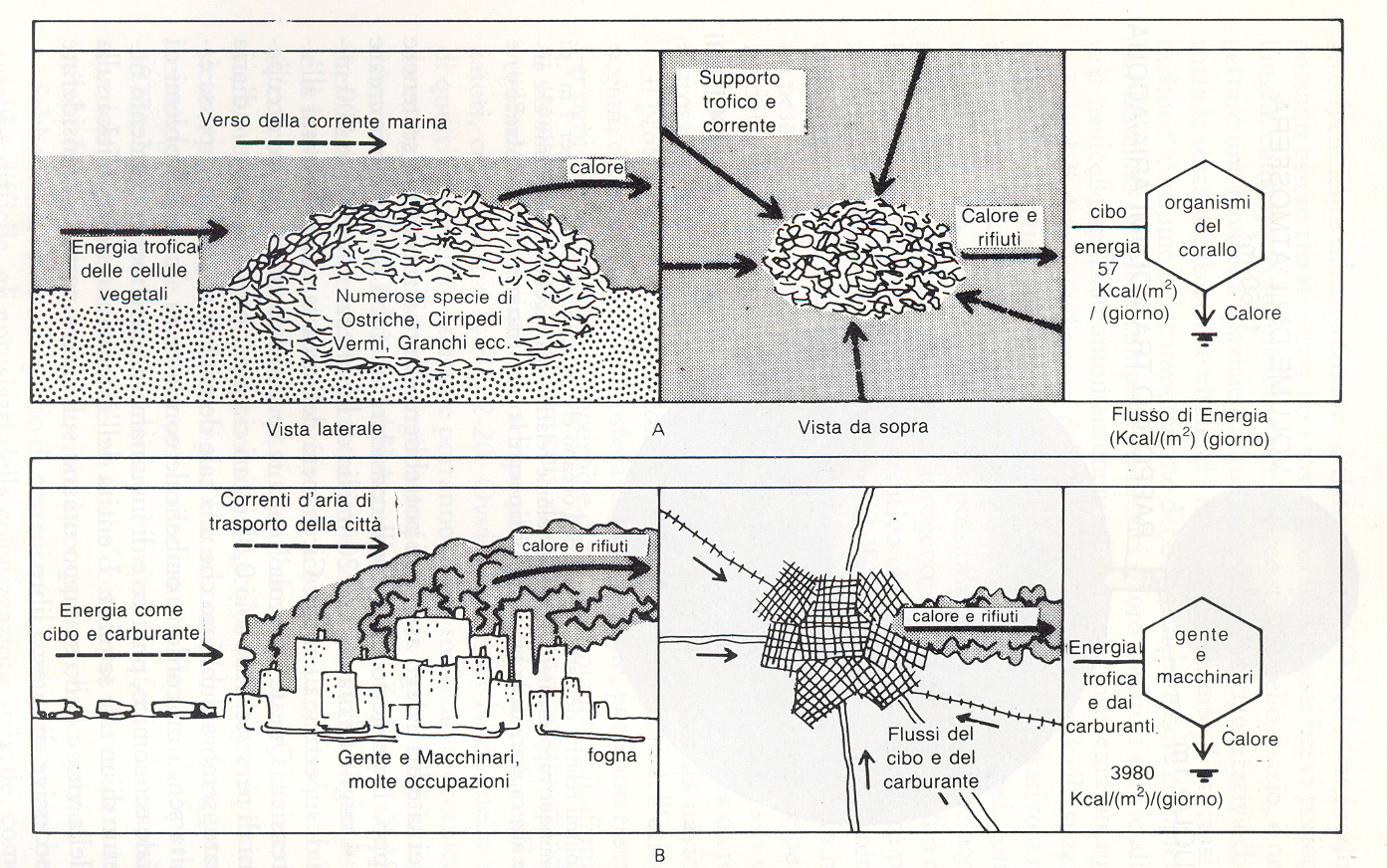 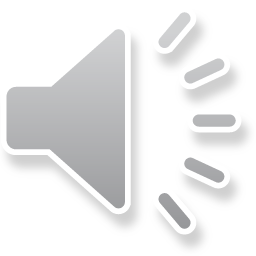 Fonte: Morelli, 2010